May 2012
A Modest Proposal To Change TGai Process
Date: 2012-05-17
Authors:
Slide 1
Dan Harkins, Aruba Networks
May 2012
Abstract
This submission proposes to change the TGai process
Slide 2
Dan Harkins, Aruba Networks
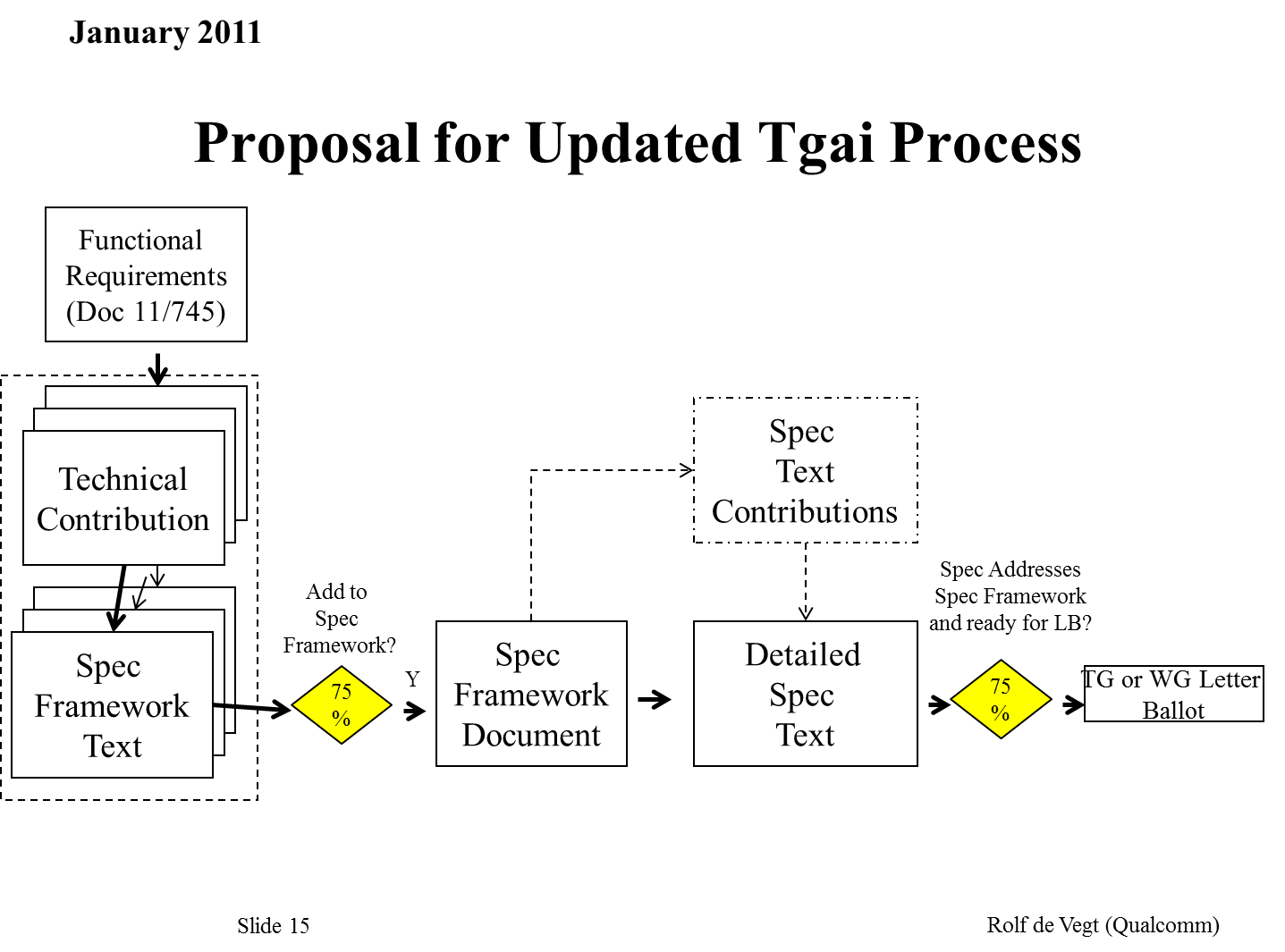 May 2012
Old Proposal
Slide 3
Dan Harkins, Aruba Networks
May 2012
Proposal (1) for Updated TGai Process
Functional 
Requirements 
(Doc 11/745)
Technical
Contributions
   (for draft)
Legend
You are here
Technical
Contributions
   (for Spec
    framework)
Spec
Framework
Formal document
  
        flow
75%
add to TGai
    draft
influences

 content and decisions,
   cannot restrict
add to spec
  framework
TGai
    Draft
Spec
Framework
     Text
75%
Slide 4
Dan Harkins, Aruba Networks
May 2012
Proposal (2) for Updated TGai Process
Functional 
Requirements 
(Doc 11/745)
Technical
Contributions
   (for draft)
Technical
Contributions
   (for Spec
    framework)
Spec
Framework
75%
add to TGai
    draft
add to spec
  framework
TGai
    Draft
Spec
Framework
     Text
75%
Slide 5
Dan Harkins, Aruba Networks
May 2012
References
11-12-0147-00-00ai-tgai-spec-development-process-update-proposal.pptx
Slide 6
Dan Harkins, Aruba Networks